Flux Dissipation in Nb3Sn Films
Ryan Porter, Daniel Hall
Cornell University


Supported by:
U.S. DOE award DE-SC0008431.

This works make use of:Center for Bright Beams , NSF Award PHY-1549132
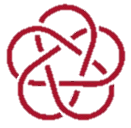 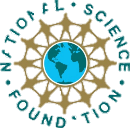 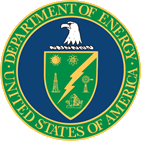 Outline
Brief introduction

Loss from trapped flux during cooldown
Ambient fields
Thermal gradients

Possible flux entry without quench

Temperature “slip”

Conclusions
Properties of Nb3Sn
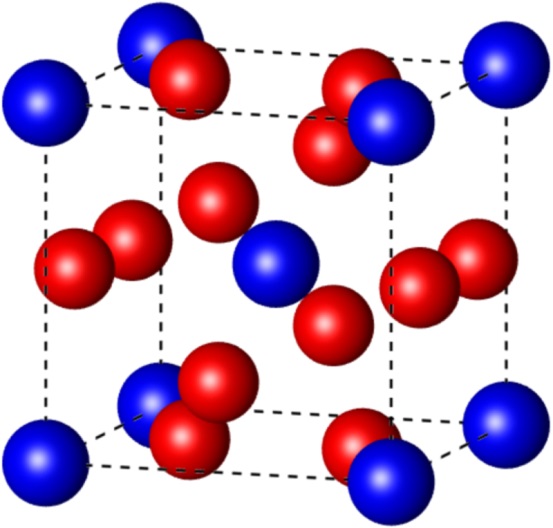 Higher critical temperature
→ Operation at 4.2 K
Higher superheating field
→ Double the limit of niobium
Blue: tin
Red: niobium
Lower losses
Higher gradients
~90 MV/m
Cornell Nb3Sn Program
We have a program at Cornell for creating Nb3Sn coatings
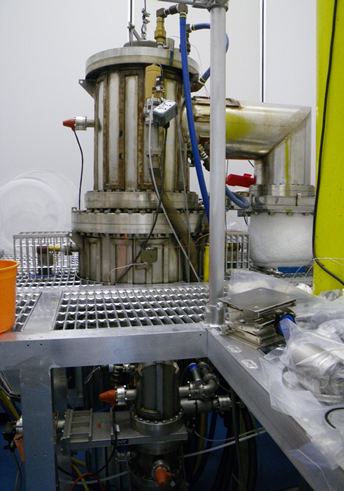 Coat Nb with 2-3 µm of Nb3Sn
Vaporize tin in high temperature vacuum furnace
Can (currently) coat:
samples
single cells (≥ 1.3 GHz)
Comparison to niobium
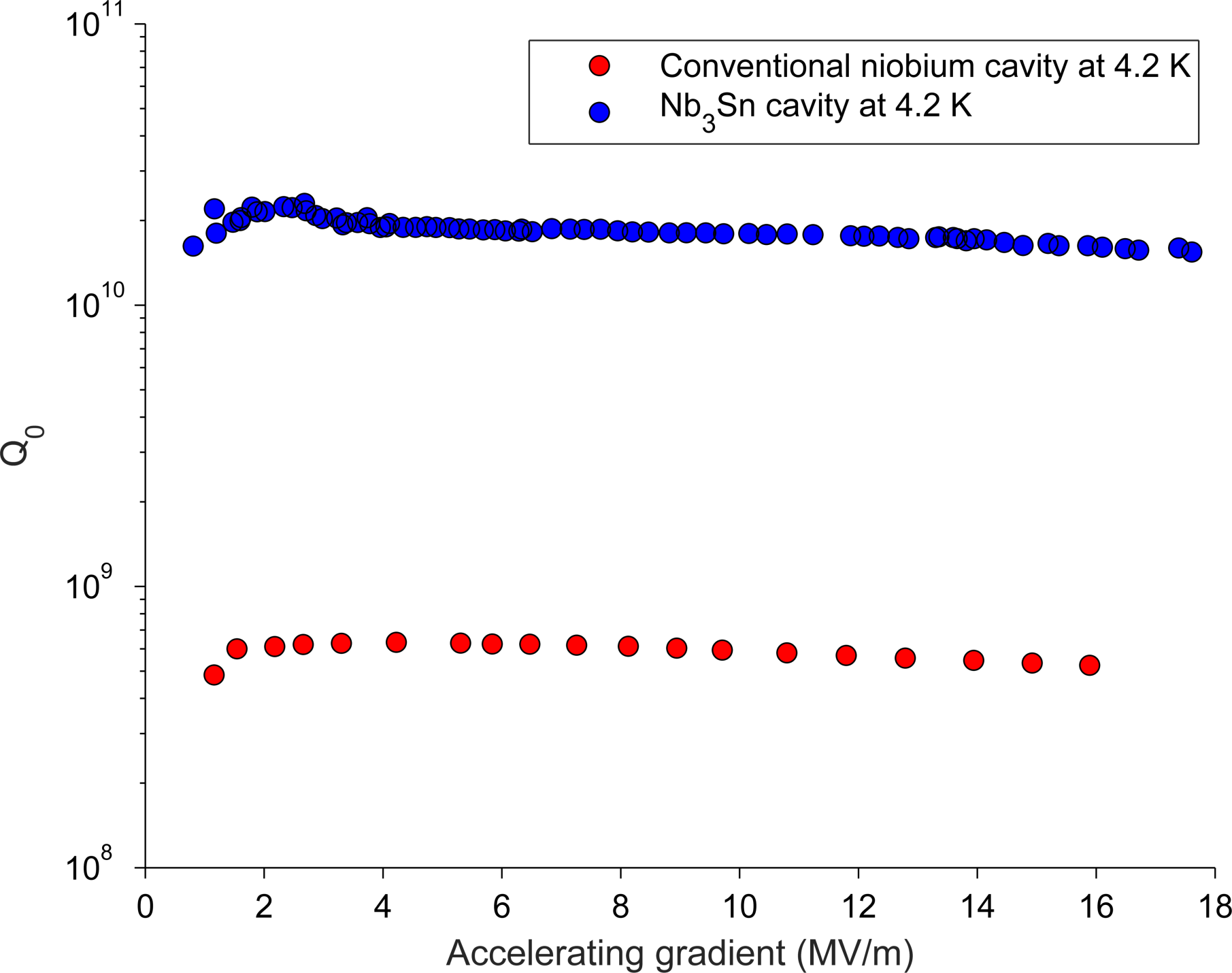 20× more efficient than Nb at 4.2 K!
[Speaker Notes: This is 30 times more efficient than Nb at 4.2 K at useable gradients
This is the first time an “alternative” cavity has beaten niobium at useable gradients]
Losses from trapped magnetic Flux
Breaking down the Q
Surface resistance at 4.2 K and 10 MV/m
16 nΩ
Ambient fields
Trapped flux

Thin film regions


BCS Resistance
Thermal gradients
0 nΩ
Breaking down the Q
Surface resistance at 4.2 K and 10 MV/m
16 nΩ
Ambient fields
Trapped flux

Thin film regions


BCS Resistance
Thermal gradients
0 nΩ
Thermal currents
Induced thermocurrent
HOT
Nb3Sn
Nb
S – Seebeck coefficient
Generated B  field
COLD
Cooling in a small thermal gradient will prevent a large amount of trapped flux!
Measuring losses from trapped flux
Want to characterize losses from trapped flux
Helmholtz coil during cooldown to ambient magnetic flux
Adjust cooling rate to change thermal gradient
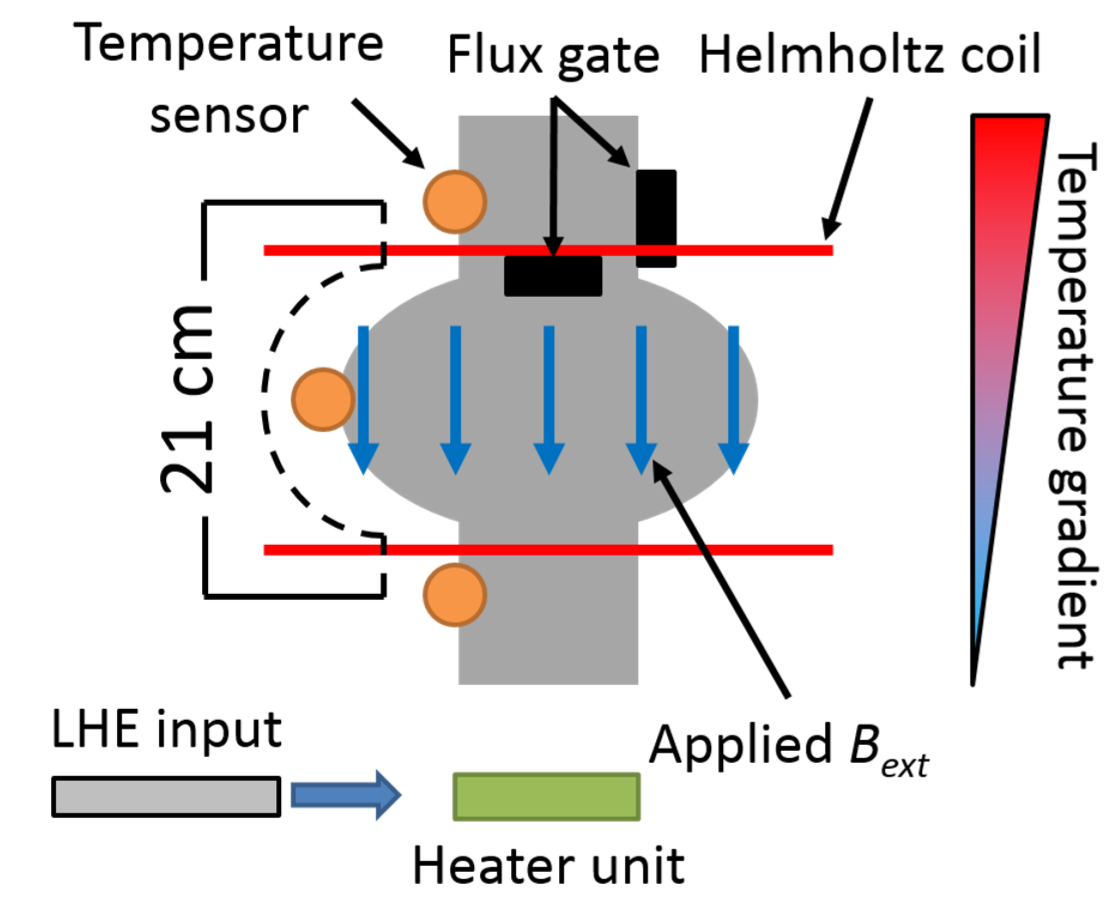 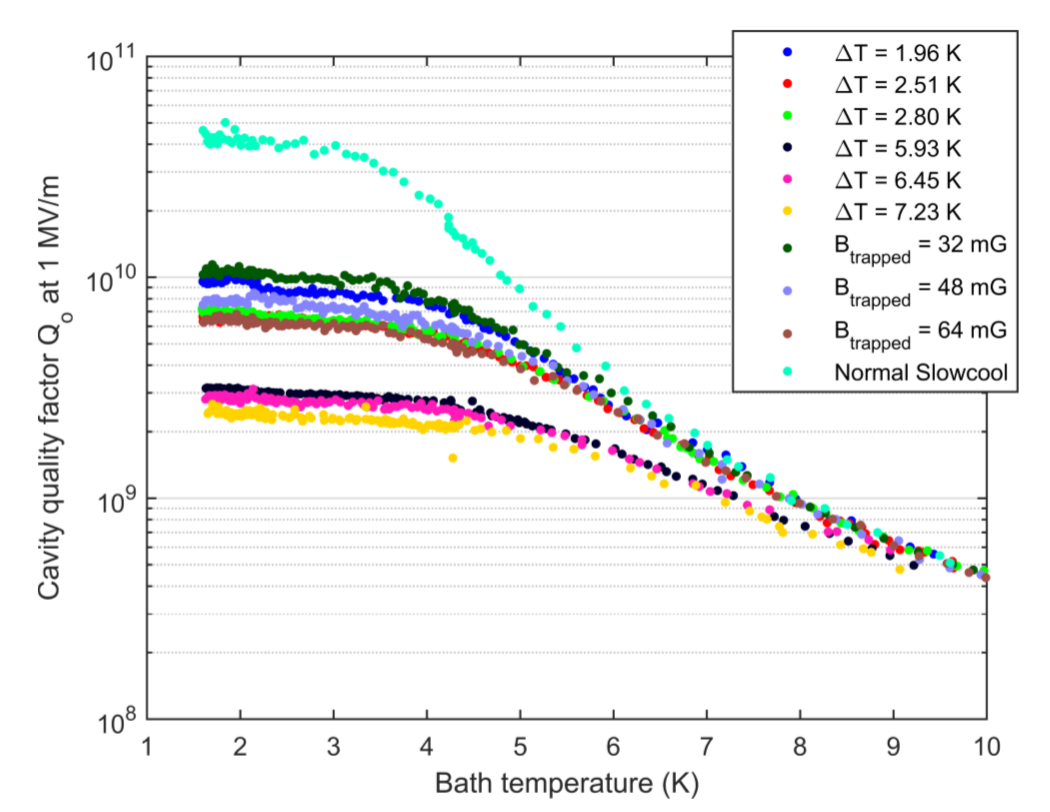 Losses from trapped flux
Sensitivity with field
[Speaker Notes: Define sensitivity]
Weak Pinning Scenario
[Speaker Notes: BCD 97]
Possible Flux Entry
Localised quench
Nb3Sn cavities are limited by a quench to ~16MV/m 
Occurs at a thermal defect
What happens, thermally, right at the defect?
Near quench behavior
Measure temperature of sensor near the quench point as field is increased







Sudden jumps in temperature
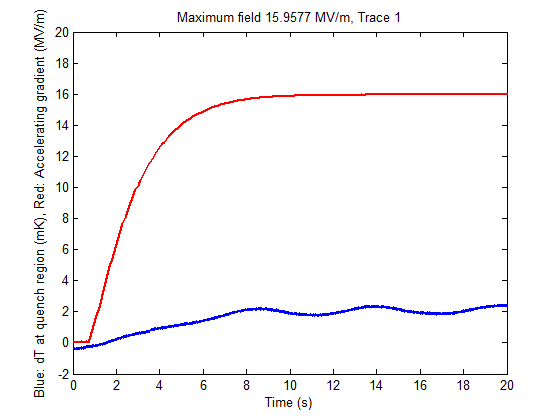 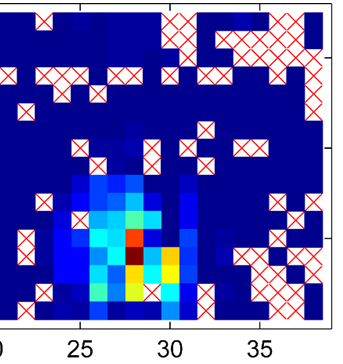 Max Field
Temperature
Time
Near quench behaviour
2 K
The sudden nature of these jumps and hysteresis strongly suggests flux entry
Jump heights
Jump heights from multiple cooldowns (rescaled so first jump heights are equal)
Some changes due to calibration











Quench or re-cool change when jumps occur
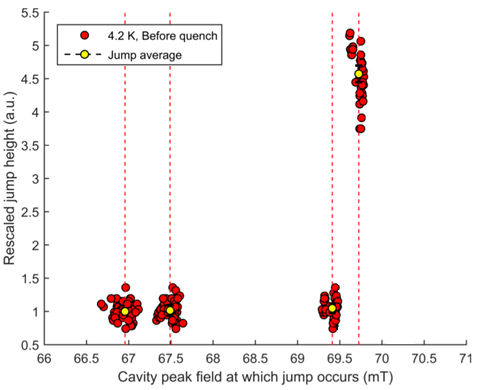 Grain boundary flux penetration
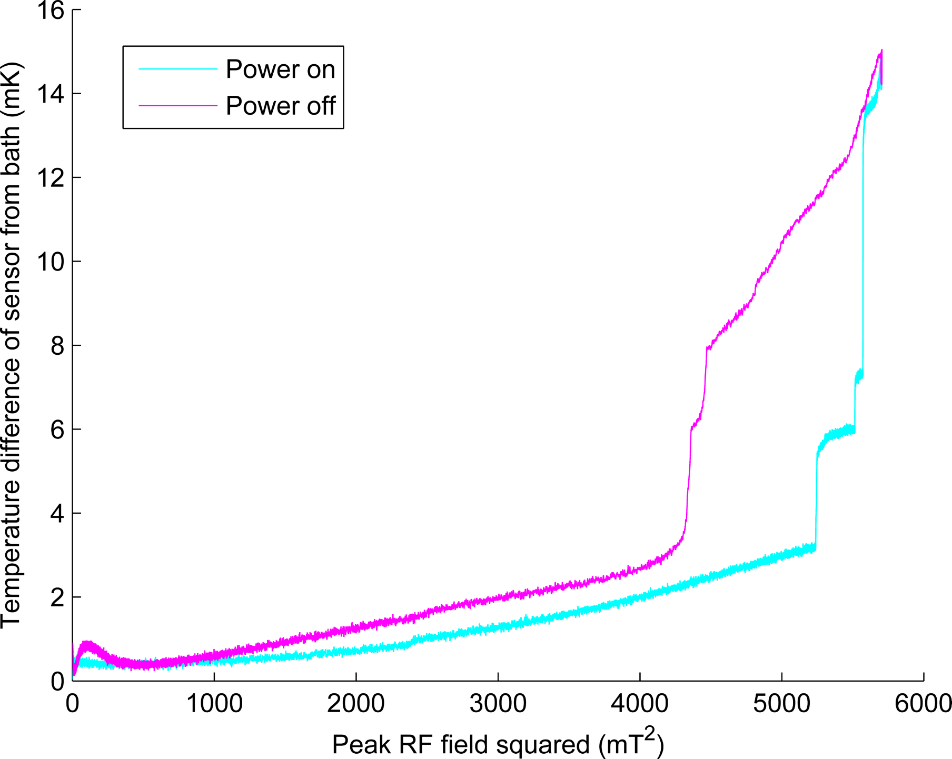 Power dissipated
Increasing current across boundary
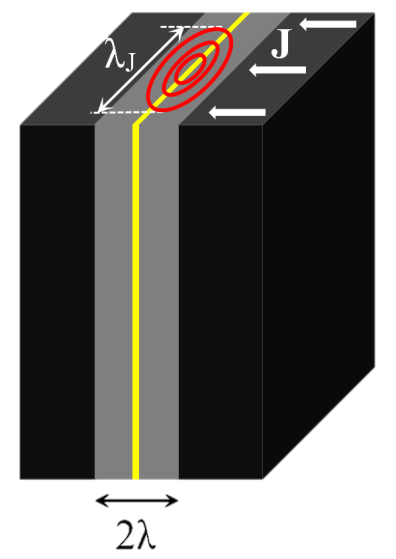 Ahmad Sheikhzada and Alex Gurevich
Physical Review B 95, 214507 (2017)
arXiv:1702.02843
[Speaker Notes: Grain acts as Josephson Junction. Flux expands across whole boundary. Blocks Current.]
What is happening at the surface?
We cut out this region and examined it with microscopy
Nothing suspicious except cliff
Rough Surface
Field enhancement
Nb3Sn surface
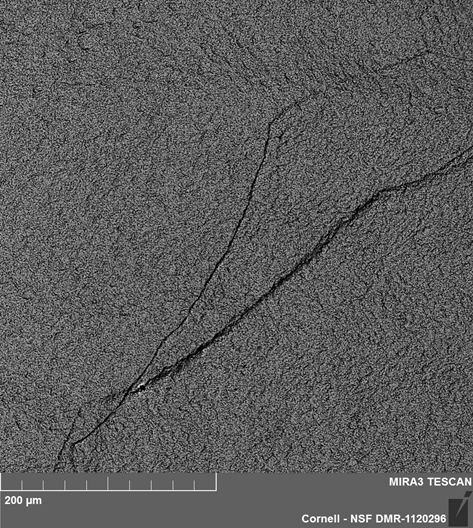 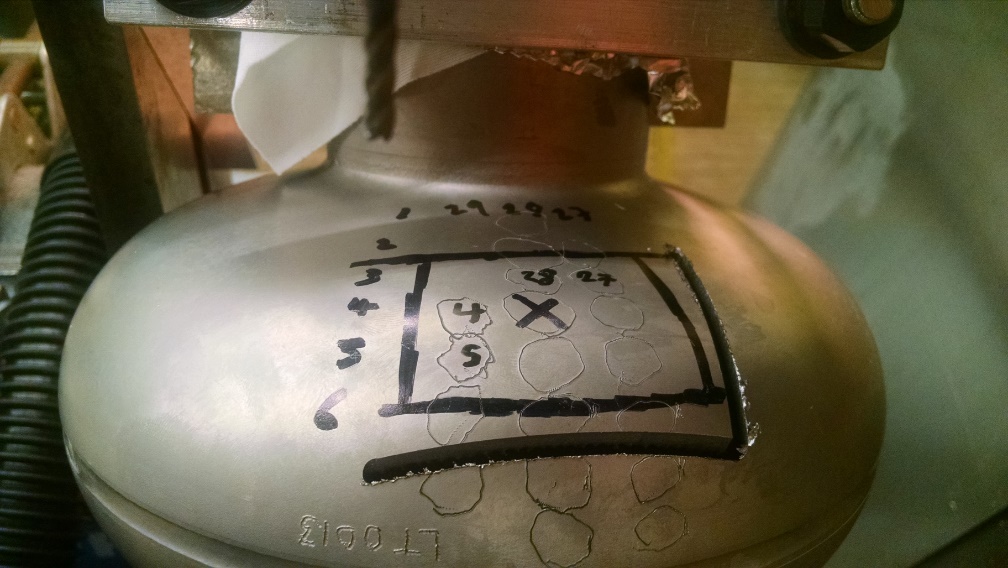 Nb substrate grain boundary?
Surface Roughness
Nb3Sn we create is rougher than electropolished Nb
~1 µm peak to peak
This causes large enhancement of the surface magnetic field
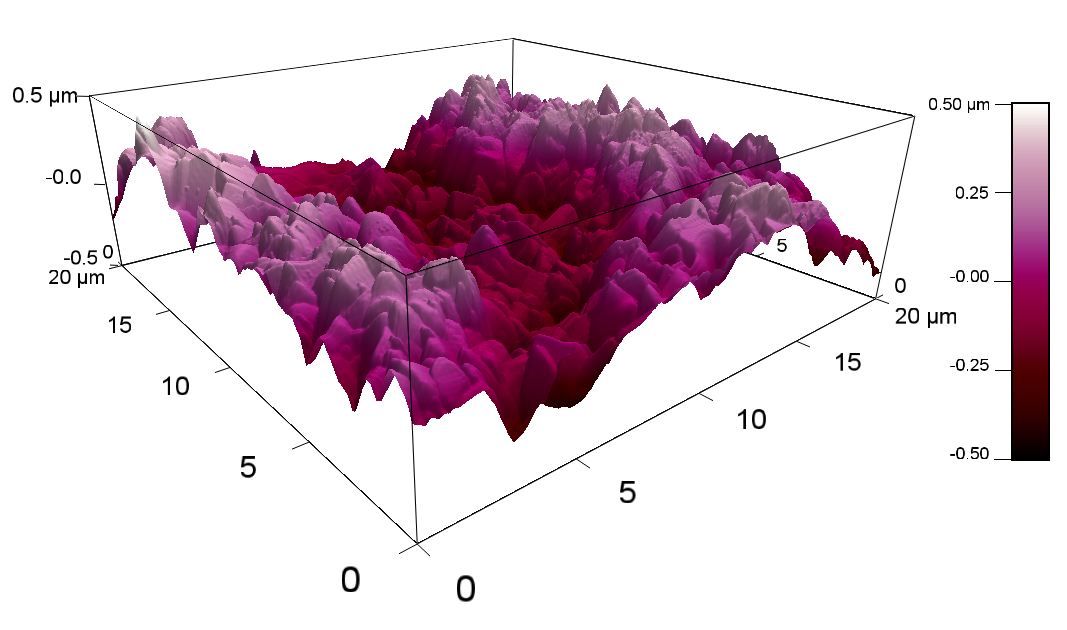 Field Enhancement
1% of the surface has surface fields at least 50% higher than for a flat surface
Possible that flux entry is occurring at a higher magnetic field than accelerating gradient suggests
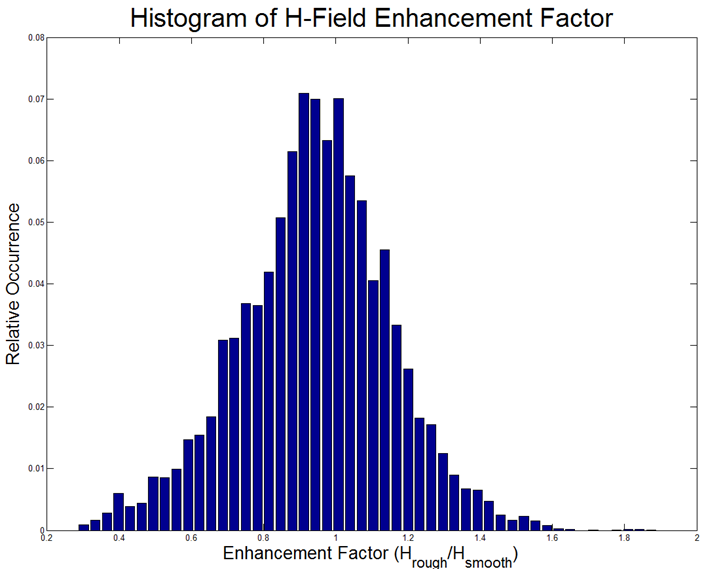 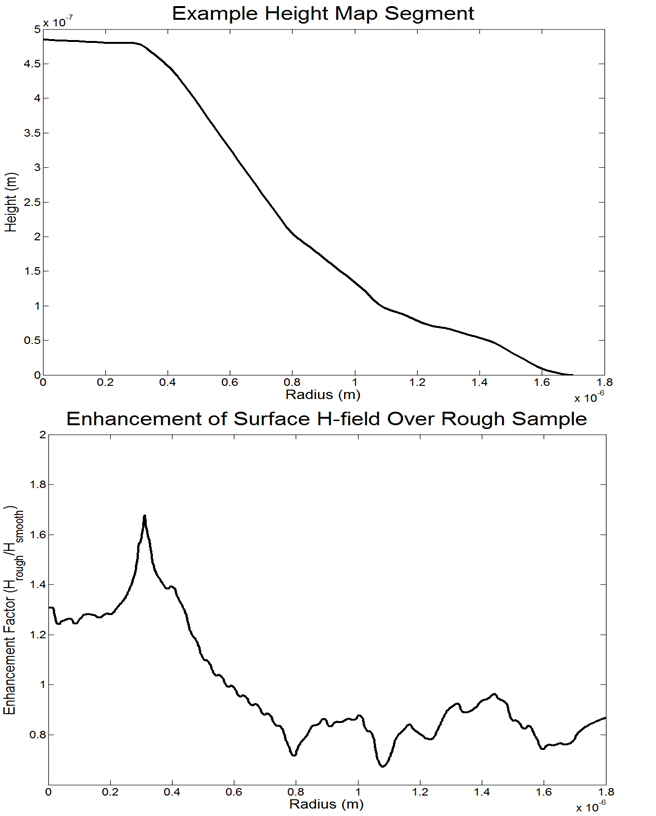 Temperature Slip
Temperature Slip 2 K
Observe temperature “slip”
First seen at 2 K after many quench
Slip occurs at lower field than jump
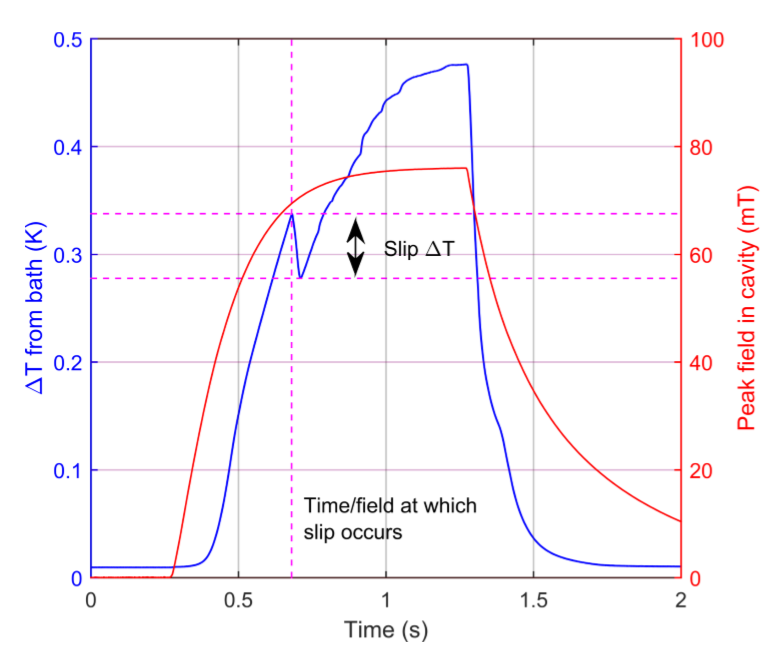 Temperature Slip 4.2 K
Seen at 4.2 K before and after quench
Sometimes 2 slips at 4.2 K
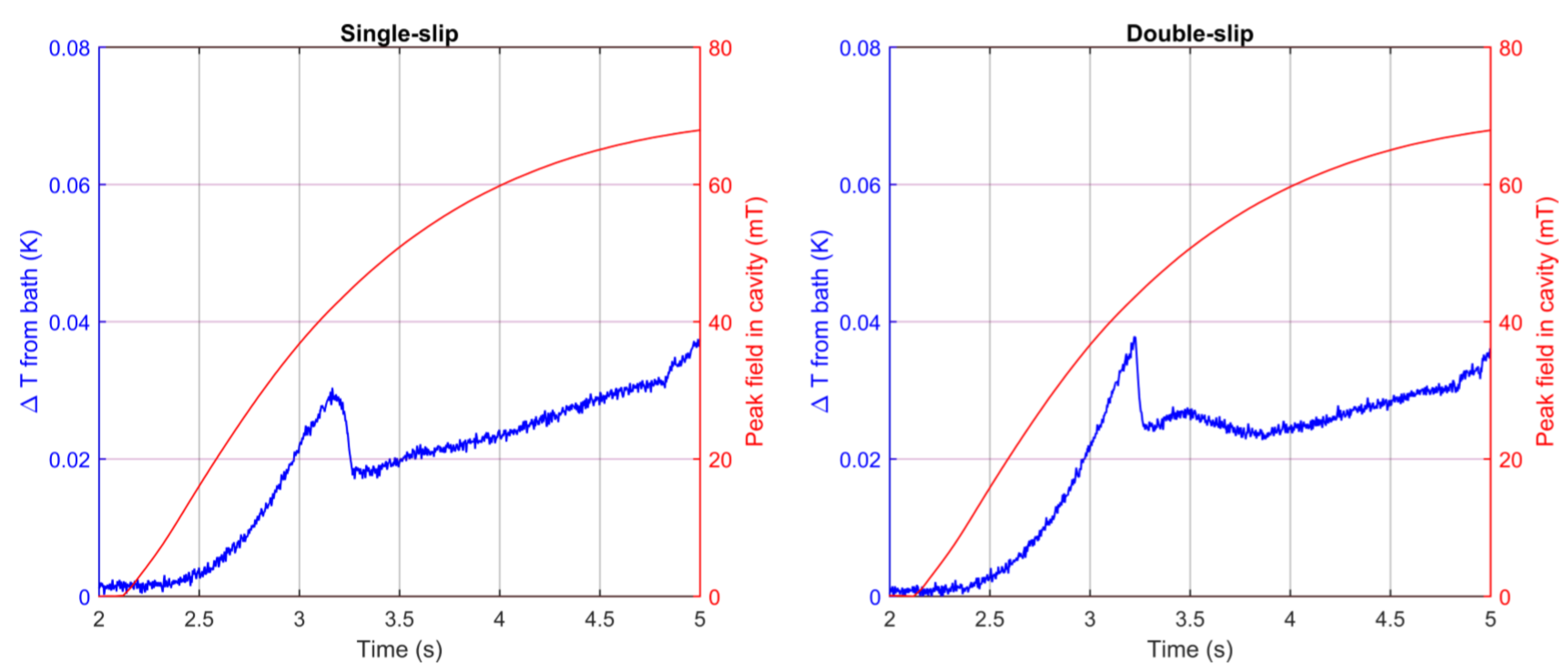 Temperature Slip
Size of slip depends on field when slip occurs
Time of slip depends on filling time/Pf











Change after quench -> flux distribution matters
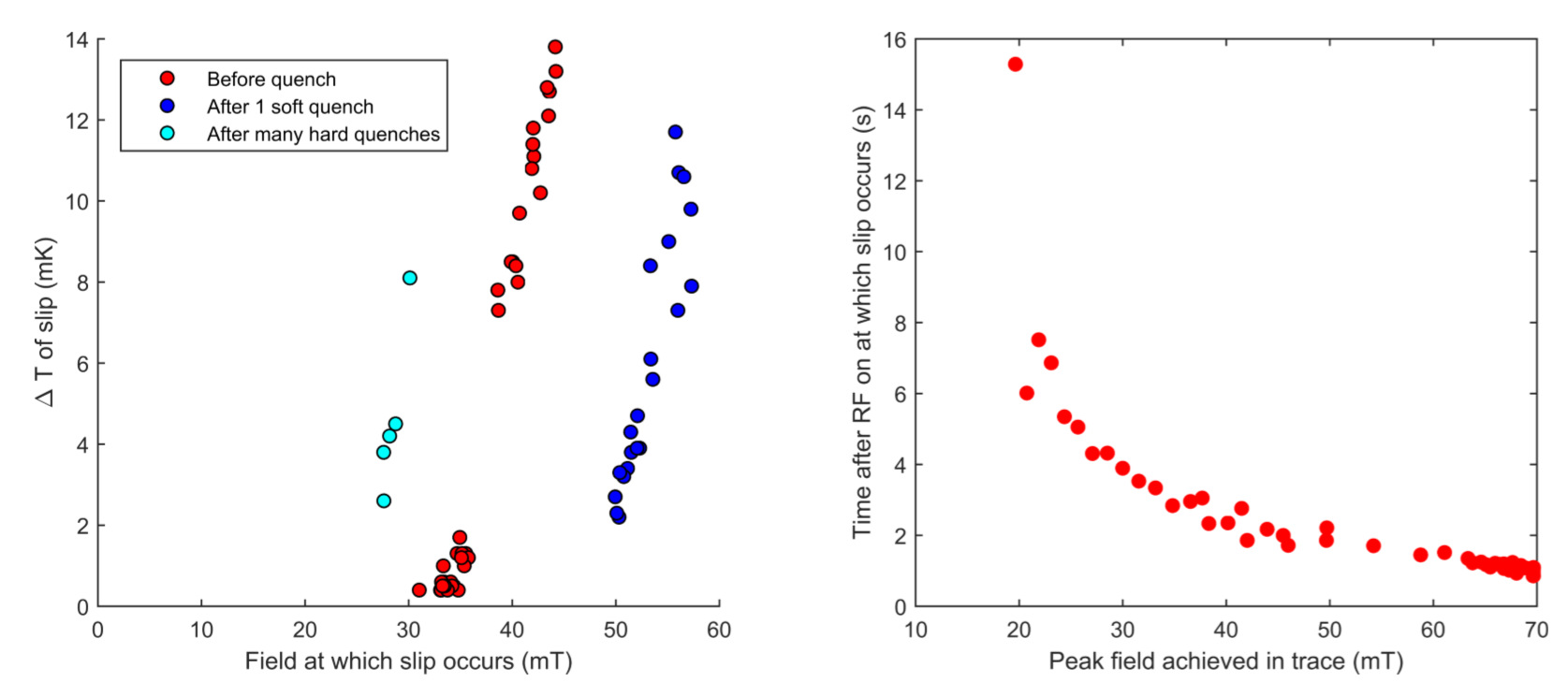 Conclusions
Good Q requires shielding from ambient magnetic field and slow cooling rates

Observed jumps in temperature near quench site
> quantized flux entry likely at grain boundary

Observed temperature slips in areas with high amounts of trapped flux
> flux rearrangement?
Acknowledgements
The Cornell Nb3Sn program is primarily supported by the U.S. Department of Energy
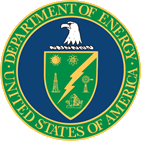 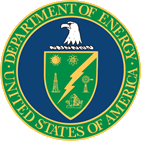 with special thanks to
Prof. Matthias Liepe
Prof. Tomas Arias
Prof. David A. Muller
Prof. James P. Sethna
Danilo Liarte
Daniel Hall
Paul Cueva


Nathan Sitaraman
James Maniscalco
James Sears
Greg Kulina
John Kaufman
Holly Conklin
Terri Gruber
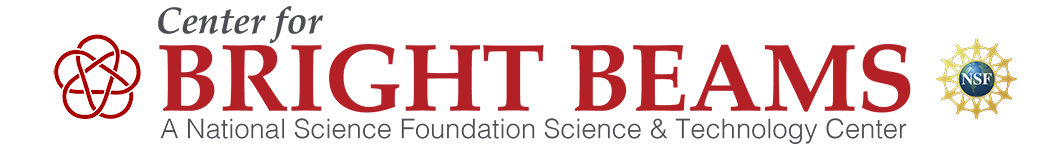